Campaña de cualificación  institucional a grupos de interés  internos y externos sobre  participación ciudadana
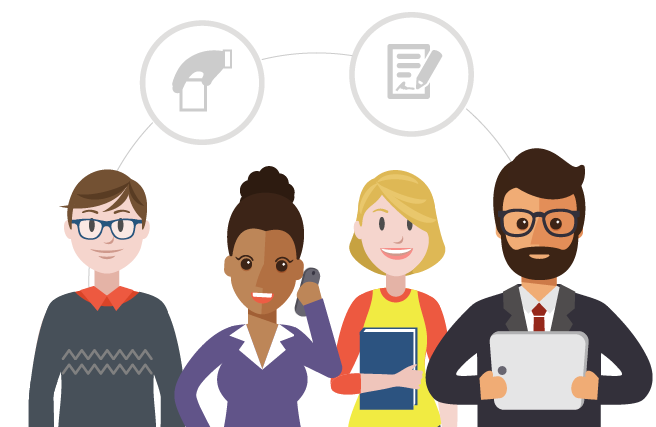 Grupo de Servicio al Ciudadano
Secretaría General
2023
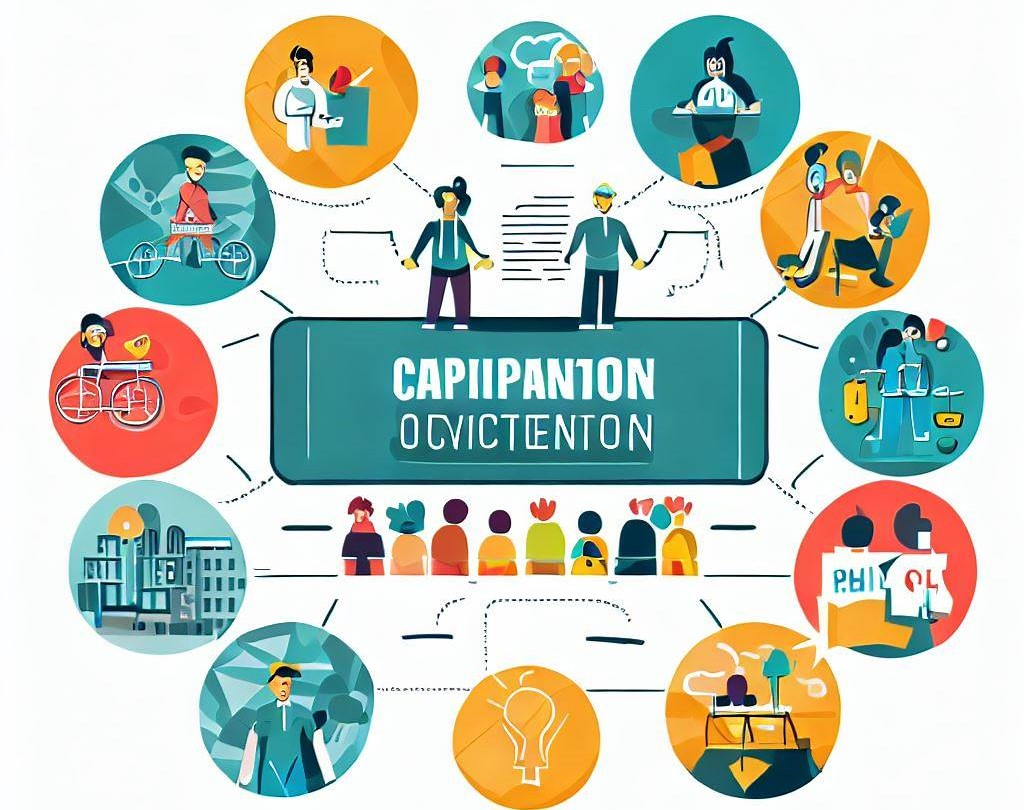 Campaña de cualificación Participación Ciudadana Minjusticia te escucha 2023
www.minjusticia.gov.co
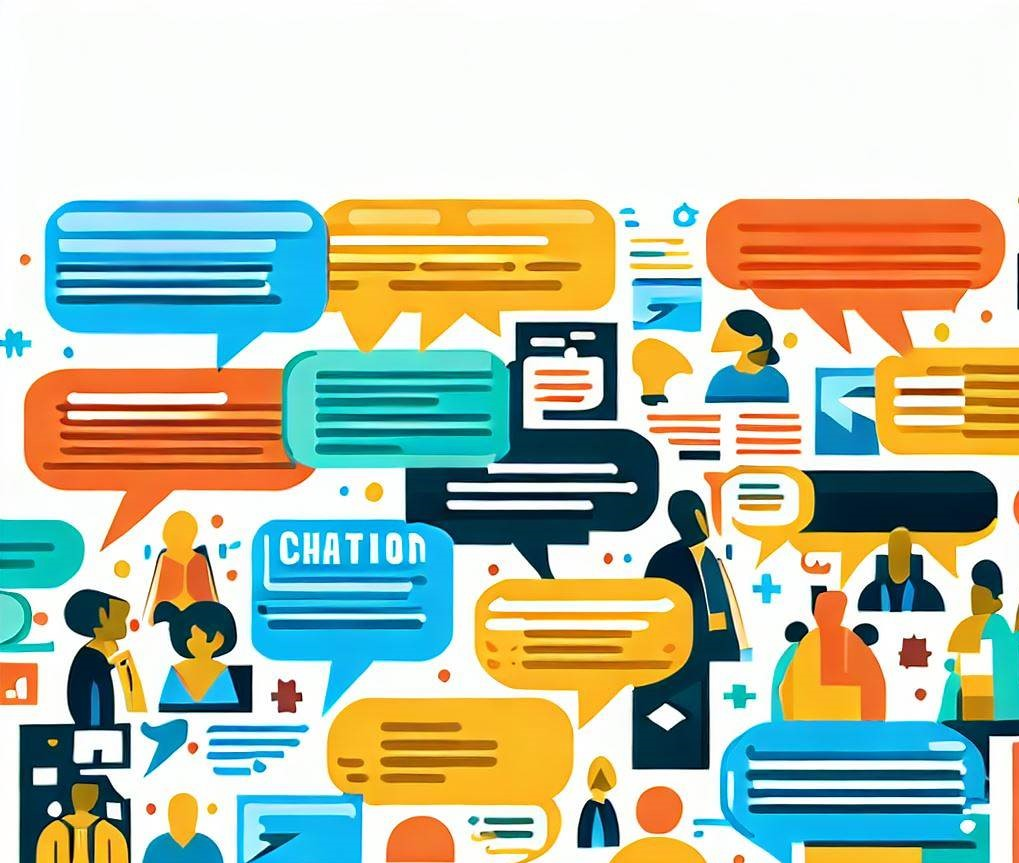 Objetivo Campaña Cualificación
Seguir fortaleciendo el ecosistema de participación del  MinJusticia realizando pedagogía sobre participación  ciudadana a los grupos de valor (internos y externos), para  empoderar y facilitar su incidencia en la gestión pública de la  Entidad.
www.---------------.gov.co
3 Estrategias del Plan
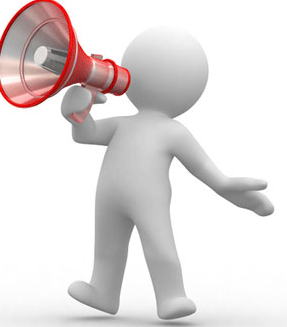 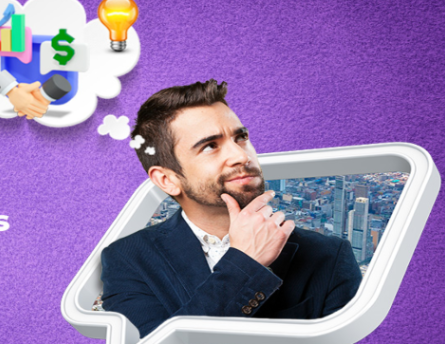 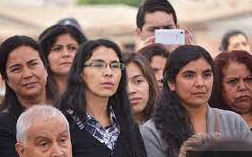 1
2
3
Promoción efectiva de la participación ciudadana en la gestión
Fortalecimiento de las condiciones institucionales para la promoción de la participación
Fomento de la cultura de la participación en la gestión
Son todas aquellas acciones de  diálogo de doble vía con los grupos de valor que se pueden desarrollar para  facilitar la participación ciudadana durante  todo el ciclo de la gestión pública.
Incluye las acciones que se enfocan en  superar los retos para avanzar en el  cumplimiento de los requisitos  metodológicos de cada uno de los niveles de  madurez de la política de participación  ciudadana en la gestión pública,  establecidos por el Modelo Integrado de  planeación y Gestión.
Son las acciones que por  iniciativa propia, la Entidad establece y desarrolla  para promover una cultura organizacional que  promueva e incorpore la participación de la ciudadanía.
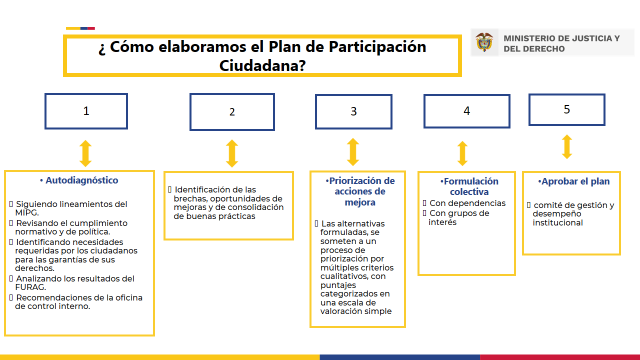 Ecosistema Plan de Participación
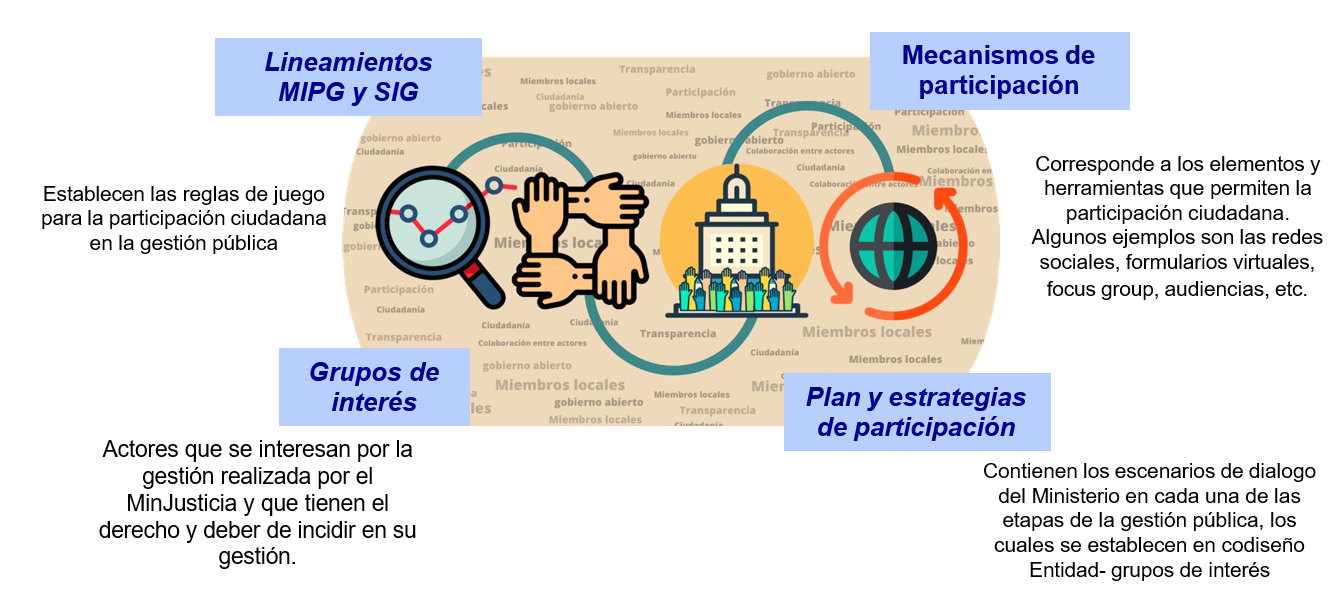 www.---------------.gov.co
Plan de Trabajo Campaña
www.---------------.gov.co
Plan de Trabajo Campaña
www.---------------.gov.co
Plan de Trabajo Campaña
Componente Plan de Trabajo
Componente Plan de Trabajo
Componente Plan de Trabajo
Componente Plan de Trabajo
Componente Plan de Trabajo
Componente Plan de Trabajo
Componente Plan de Trabajo
Componente Plan de Trabajo
Componente Plan de Trabajo